潘德邝卓芳
福遍中国教会
福遍中国教会
2004-2014   差传牧师
2015-现在   粤语牧师
54 次短宣行程
2005.10 ----- 2019.8 (11/21 队短宣）
克劳，汉洛威，哥廷根
2013 年北德基督徒联合生活营
负责慕道友的聚会
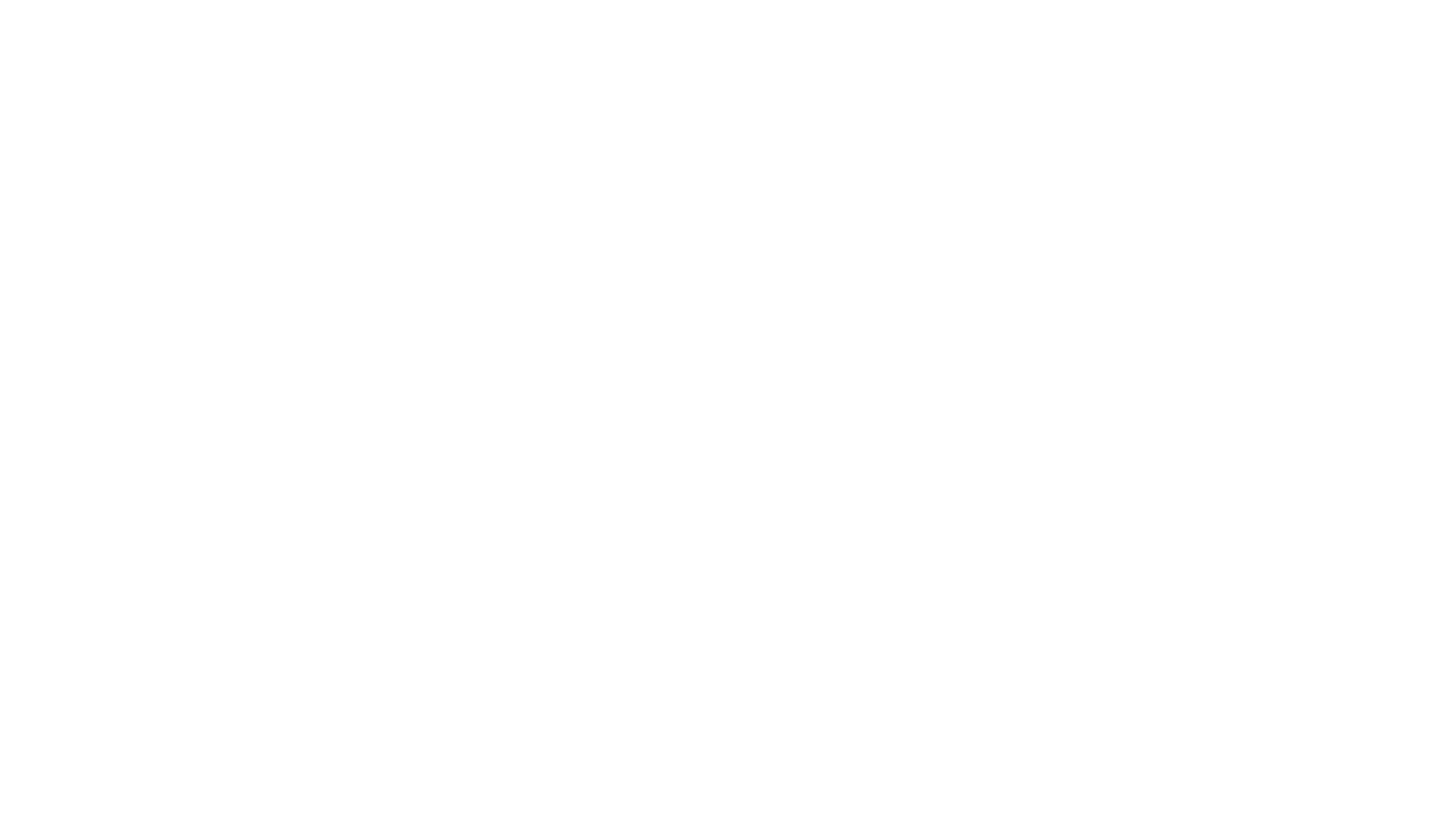 2013 年北德基督徒联合生活营
+1 832 419 8199
彼得前书
作者：使徒彼得
受信人：那 分 散 在 本 都 、 加 拉 太 、 加 帕 多 家 、 亚 西 亚 、 庇 推 尼 寄 居 的
写信地点：罗马
写信时间：64-68年
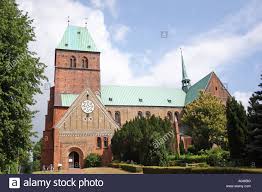 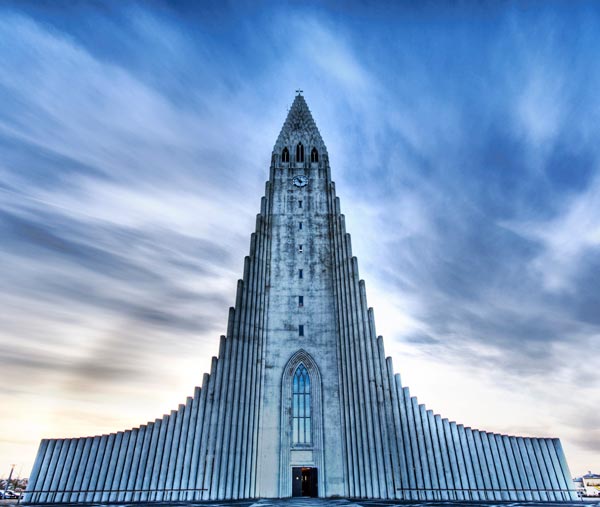 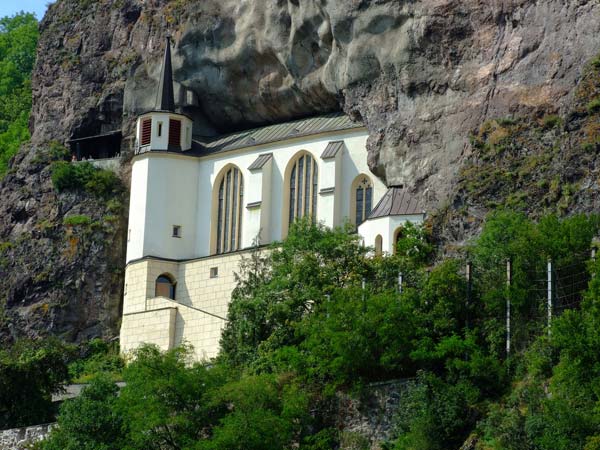 建造灵宫 (彼前2：4-10）
建造灵宫(彼前2:4-10)
4 主 乃 活 石 ， 固 然 是 被 人 所 弃 的 ， 却 是 被 神 所 拣 选 、 所 宝 贵 的 。
5 你 们 来 到 主 面 前 ， 也 就 像 活 石 ， 被 建 造 成 为 灵 宫 ， 作 圣 洁 的 祭 司 ， 藉 着 耶 稣 基 督 奉 献 神 所 悦 纳 的 灵 祭 。
6 因 为 经 上 说 ： 看 哪 ， 我 把 所 拣 选 、 所 宝 贵 的 房 角 石 安 放 在 锡 安 ； 信 靠 他 的 人 必 不 至 於 羞 愧 。
建造灵宫(2:4-10)
7 所 以 ， 他 在 你 们 信 的 人 就 为 宝 贵 ， 在 那 不 信 的 人 有 话 说 ： 匠 人 所 弃 的 石 头 已 作 了 房 角 的 头 块 石 头 。
8 又 说 ： 作 了 绊 脚 的 石 头 ， 跌 人 的 磐 石 。 他 们 既 不 顺 从 ， 就 在 道 理 上 绊 跌 （ 或 译 ： 他 们 绊 跌 都 因 不 顺 从 道 理 ） ； 他 们 这 样 绊 跌 也 是 预 定 的 。
建造灵宫(2:4-10)
9 惟 有 你 们 是 被 拣 选 的 族 类 ， 是 有 君 尊 的 祭 司 ， 是 圣 洁 的 国 度 ， 是 属 神 的 子 民 ， 要 叫 你 们 宣 扬 那 召 你 们 出 黑 暗 入 奇 妙 光 明 者 的 美 德 。
10 你 们 从 前 算 不 得 子 民 ， 现 在 却 作 了 神 的 子 民 ； 从 前 未 曾 蒙 怜 恤 ， 现 在 却 蒙 了 怜 恤 。
建造灵宫(2:4-10)
题旨引句
A. 耶稣是蒙拣选的石 （v4）
B. 教会是蒙拣选的子民（v5）
解释
      A‘蒙拣选的石 （v6-8）
      B‘蒙拣选的子民 （v9-10）
耶稣是蒙拣选的石
4 主 乃 活 石 ， 固 然 是 被 人 所 弃 的 ， 却 是 被 神 所 拣 选 、 所 宝 贵 的 。
6 因 为 经 上 说 ： 看 哪 ， 我 把 所 拣 选 、 所 宝 贵 的 房 角 石 安 放 在 锡 安 ； 信 靠 他 的 人 必 不 至 於 羞 愧 。
7 所 以 ， 他 在 你 们 信 的 人 就 为 宝 贵 ， 在 那 不 信 的 人 有 话 说 ： 匠 人 所 弃 的 石 头 已 作 了 房 角 的 头 块 石 头 。
8 又 说 ： 作 了 绊 脚 的 石 头 ， 跌 人 的 磐 石 。 他 们 既 不 顺 从 ， 就 在 道 理 上 绊 跌 （ 或 译 ： 他 们 绊 跌 都 因 不 顺 从 道 理 ） ； 他 们 这 样 绊 跌 也 是 预 定 的 。
耶稣是蒙拣选的石
4 主 乃 活 石 ， 固 然 是 被 人 所 弃 的 ， 却 是 被 神 所 拣 选 、 所 宝 贵 的 。
6 因 为 经 上 说 ： 看 哪 ， 我 把 所 拣 选 、 所 宝 贵 的 房 角 石 安 放 在 锡 安 ； 信 靠 他 的 人 必 不 至 於 羞 愧 。
7 所 以 ， 他 在 你 们 信 的 人 就 为 宝 贵 ， 在 那 不 信 的 人 有 话 说 ： 匠 人 所 弃 的 石 头 已 作 了 房 角 的 头 块 石 头 。
8 又 说 ： 作 了 绊 脚 的 石 头 ， 跌 人 的 磐 石 。 他 们 既 不 顺 从 ， 就 在 道 理 上 绊 跌 （ 或 译 ： 他 们 绊 跌 都 因 不 顺 从 道 理 ） ； 他 们 这 样 绊 跌 也 是 预 定 的 。
教会是蒙拣选的子民
5 你 们 来 到 主 面 前 ， 也 就 像 活 石 ， 被 建 造 成 为 灵 宫 ， 作 圣 洁 的 祭 司 ， 藉 着 耶 稣 基 督 奉 献 神 所 悦 纳 的 灵 祭 。
9 惟 有 你 们 是 被 拣 选 的 族 类 ， 是 有 君 尊 的 祭 司 ， 是 圣 洁 的 国 度 ， 是 属 神 的 子 民 ， 要 叫 你 们 宣 扬 那 召 你 们 出 黑 暗 入 奇 妙 光 明 者 的 美 德 。
10 你 们 从 前 算 不 得 子 民 ， 现 在 却 作 了 神 的 子 民 ； 从 前 未 曾 蒙 怜 恤 ， 现 在 却 蒙 了 怜 恤 。
教会是蒙拣选的子民
5 你 们 来 到 主 面 前 ， 也 就 像 活 石 ， 被 建 造 成 为 灵 宫 ， 作 圣 洁 的 祭 司 ， 藉 着 耶 稣 基 督 奉 献 神 所 悦 纳 的 灵 祭 。
9 惟 有 你 们 是 被 拣 选 的 族 类 ， 是 有 君 尊 的 祭 司 ， 是 圣 洁 的 国 度 ， 是 属 神 的 子 民 ， 要 叫 你 们 宣 扬 那 召 你 们 出 黑 暗 入 奇 妙 光 明 者 的 美 德 。
10 你 们 从 前 算 不 得 子 民 ， 现 在 却 作 了 神 的 子 民 ； 从 前 未 曾 蒙 怜 恤 ， 现 在 却 蒙 了 怜 恤 。
建造灵宫
约1:40  听见约翰的话跟从耶稣的那两个人，一个是西门彼得的兄弟安得烈。 
1:41  他先找著自己的哥哥西门，对他说：「我们遇见弥赛亚了。」（弥赛亚翻出来就是基督。） 
1:42  於是领他去见耶稣。耶稣看著他，说：「你是约翰的儿子西门，你要称为矶法。」（矶法翻出来就是彼得。）
改名的用意
有新的方向与目标
亚伯兰(尊贵的父）---亚伯拉罕（多国的父）
雅各（抓住）---以色列（神的王子）
扫罗（高大）---保罗（微小）
改名的用意
西门(希腊语) ---聆听的意思
矶法(亚兰语) ---石头的意思
彼得(希腊语) ---石头的意思
16:15  耶稣说：「你们说我是谁？」 
16:16  西门彼得回答说：「你是基督，是永生神的儿子。」 
16:17  耶稣对他说：「西门巴约拿，你是有福的！因为这不是属血肉的指示你的，乃是我在天上的父指示的。 
16:18  我还告诉你，你是彼得，我要把我的教会建造在这磐石上；阴间的权柄（权柄：原文作门），不能胜过他。 
16:19  我要把天国的钥匙给你，凡你在地上所捆绑的，在天上也要捆绑；凡你在地上所释放的，在天上也要释放。」
应用/默想